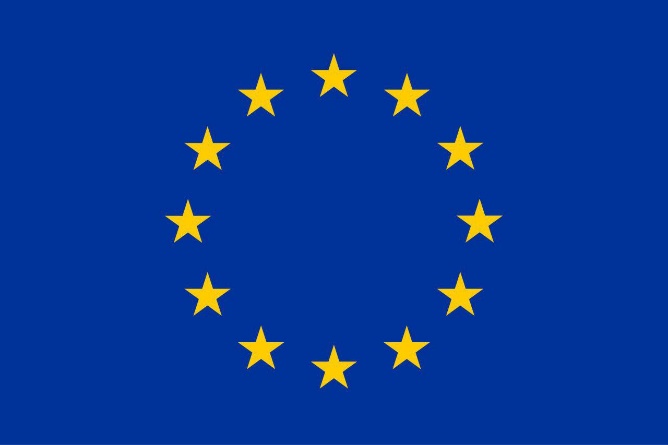 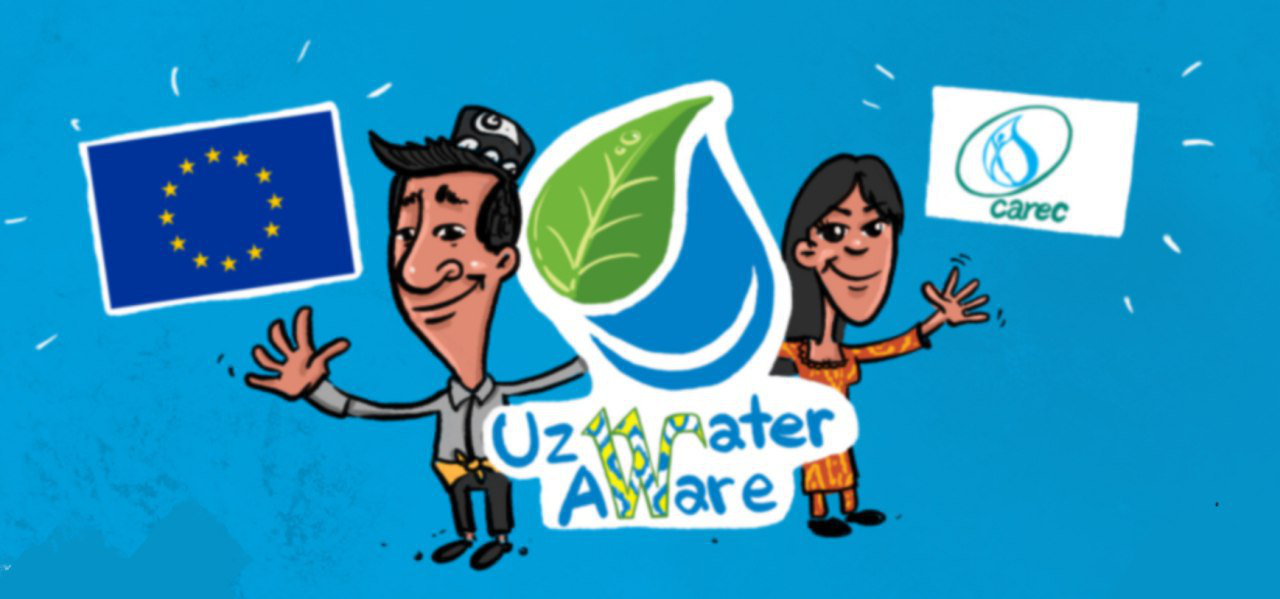 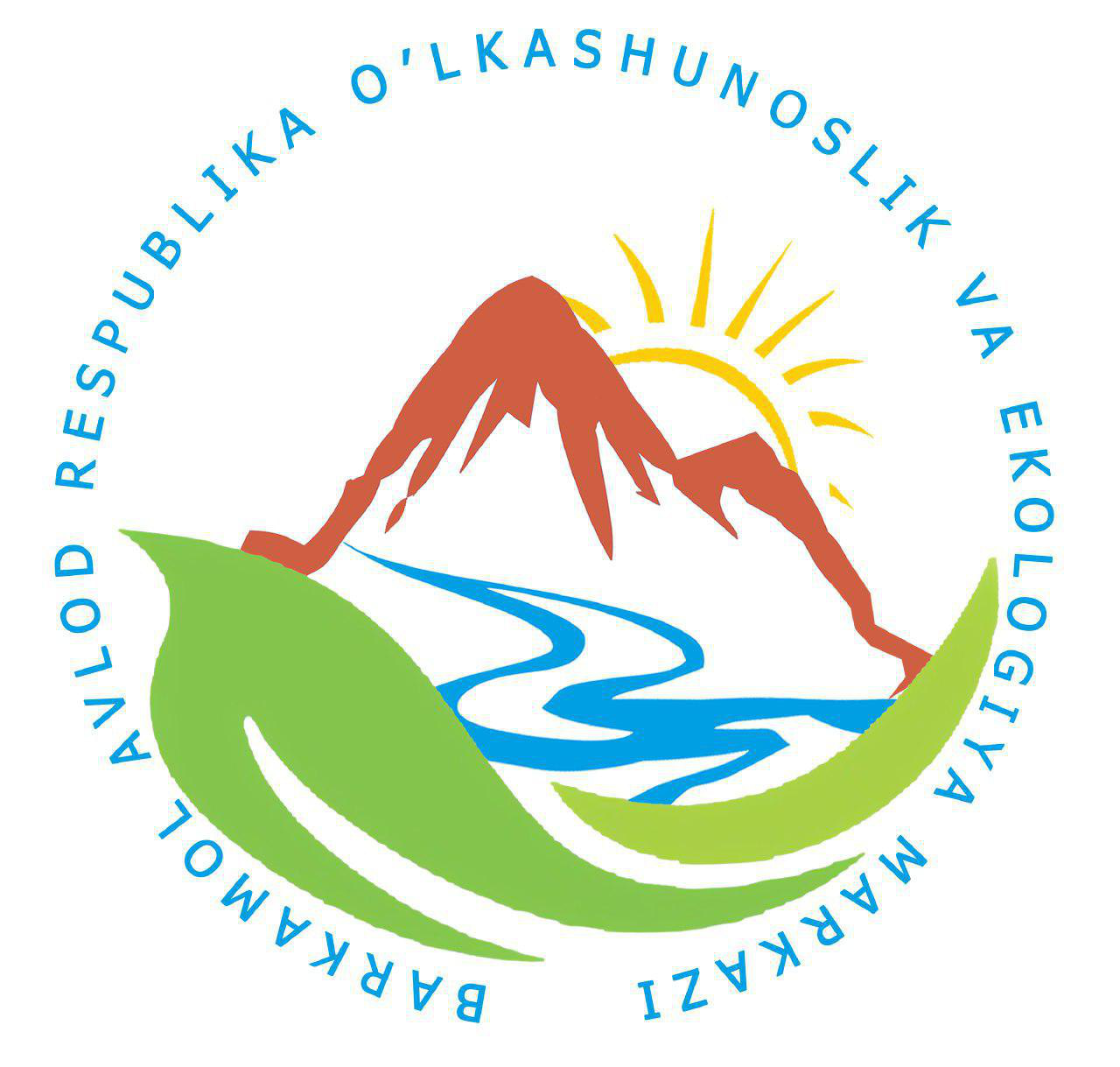 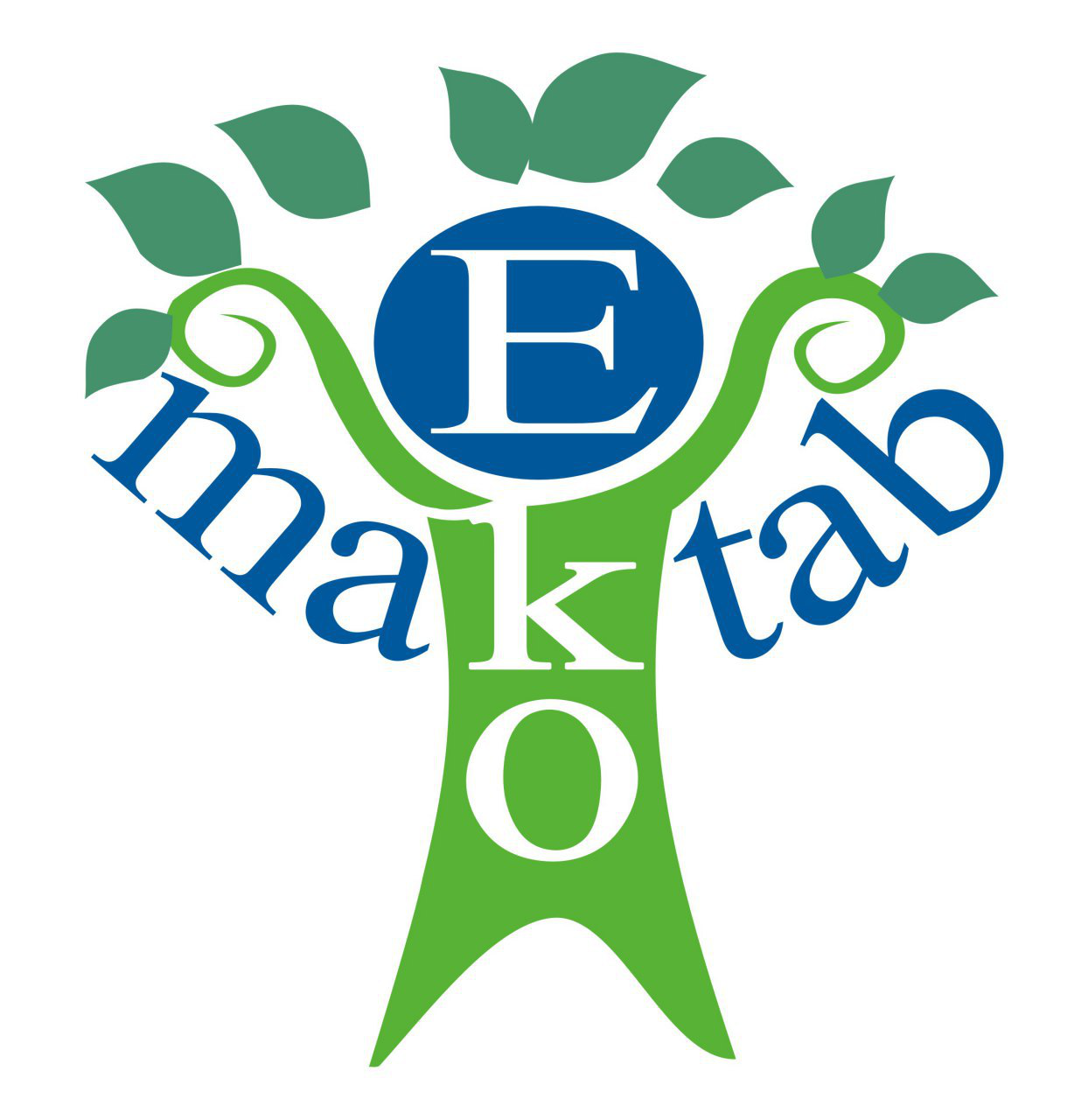 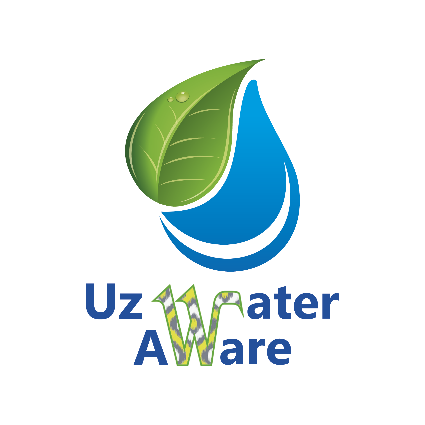 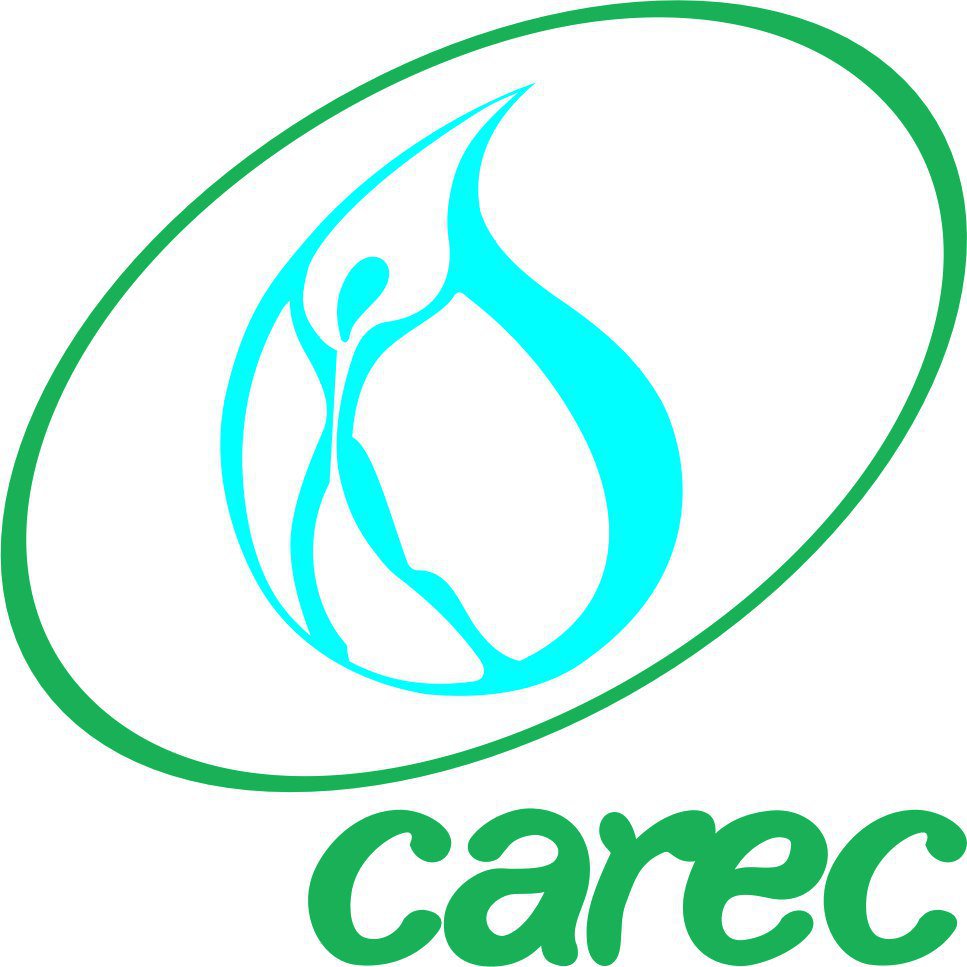 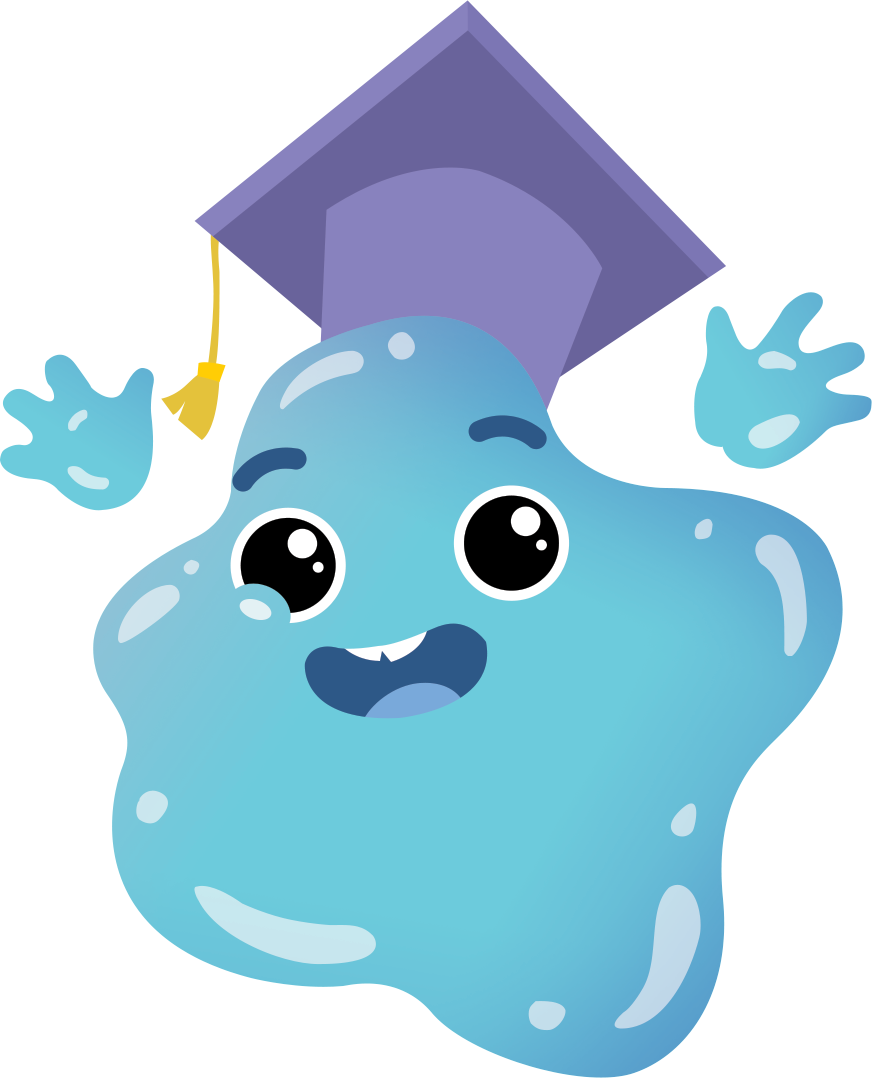 СЕКРЕТЫ ВОДЫ
           Уроки о воде
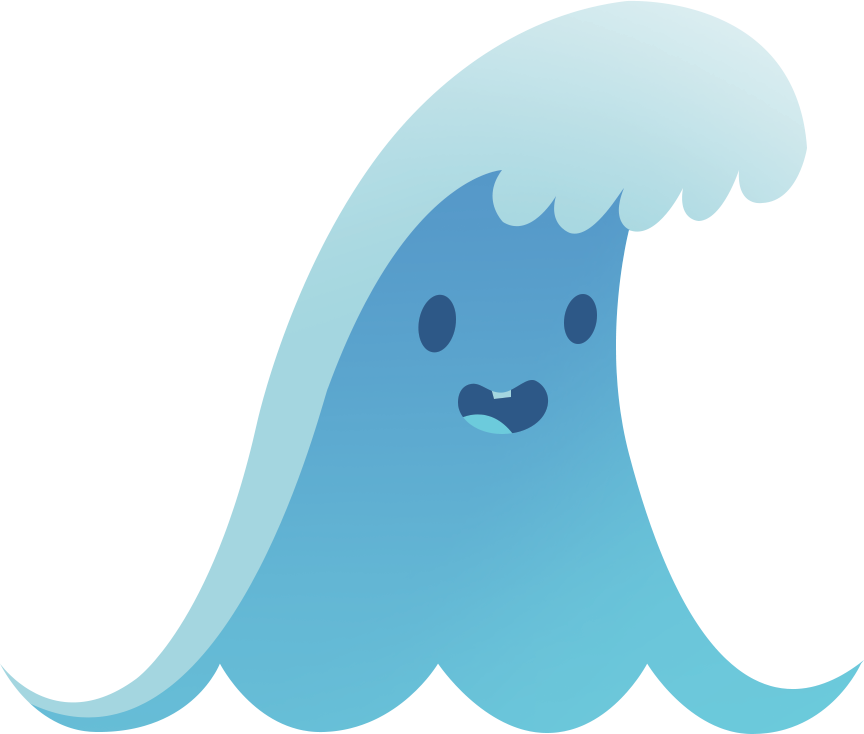 #уважайтеводу      #suvnihurmatlang     #respectwater

Данная презентация была подготовлена при финансовой поддержке Европейского Союза в рамках проекта UzWaterAware Регионального экологического центра Центральной Азии. Её содержание является исключительной ответственностью ННО «Ekomaktab» и не обязательно отражает точку зрения Европейского Союза
ПРИВЕТ, РЕБЯТА! 
Я КАПЕЛЬКА.
МЫ  ХОТИМ  ЗНАТЬ  О  ВОДЕ  КАК МОЖНО   БОЛЬШЕ
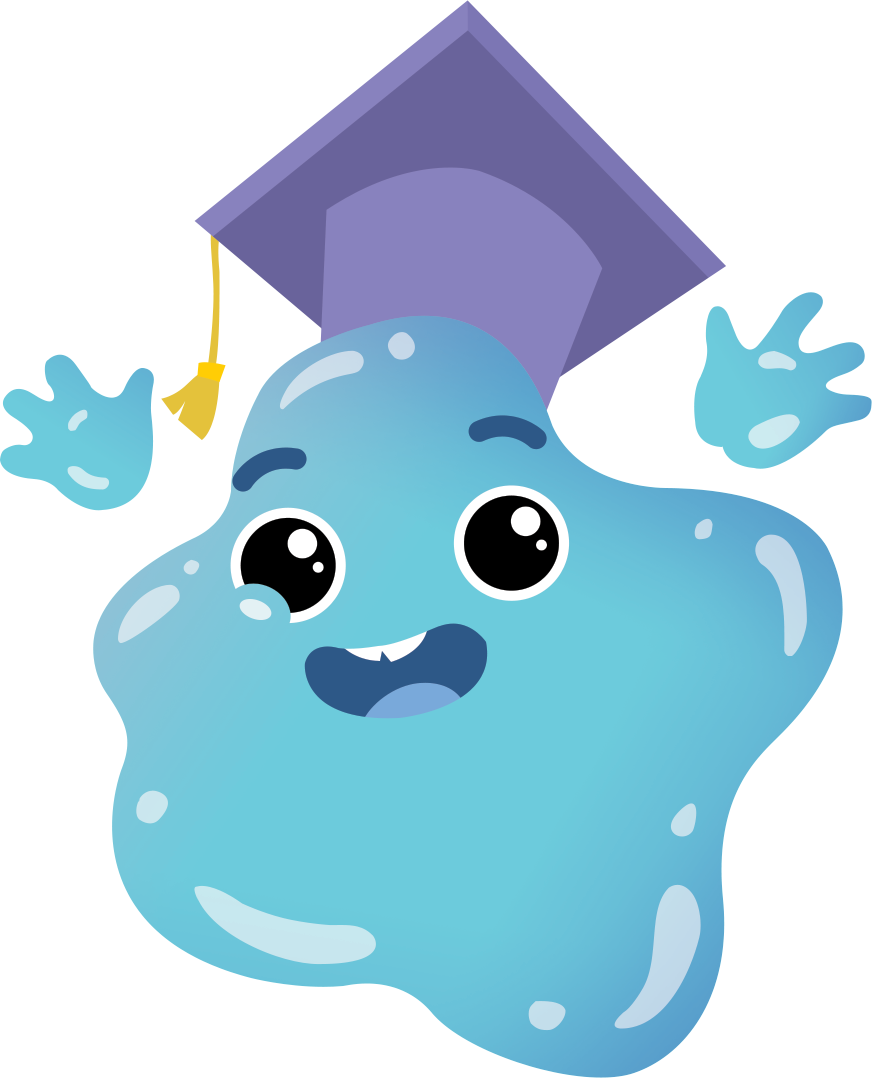 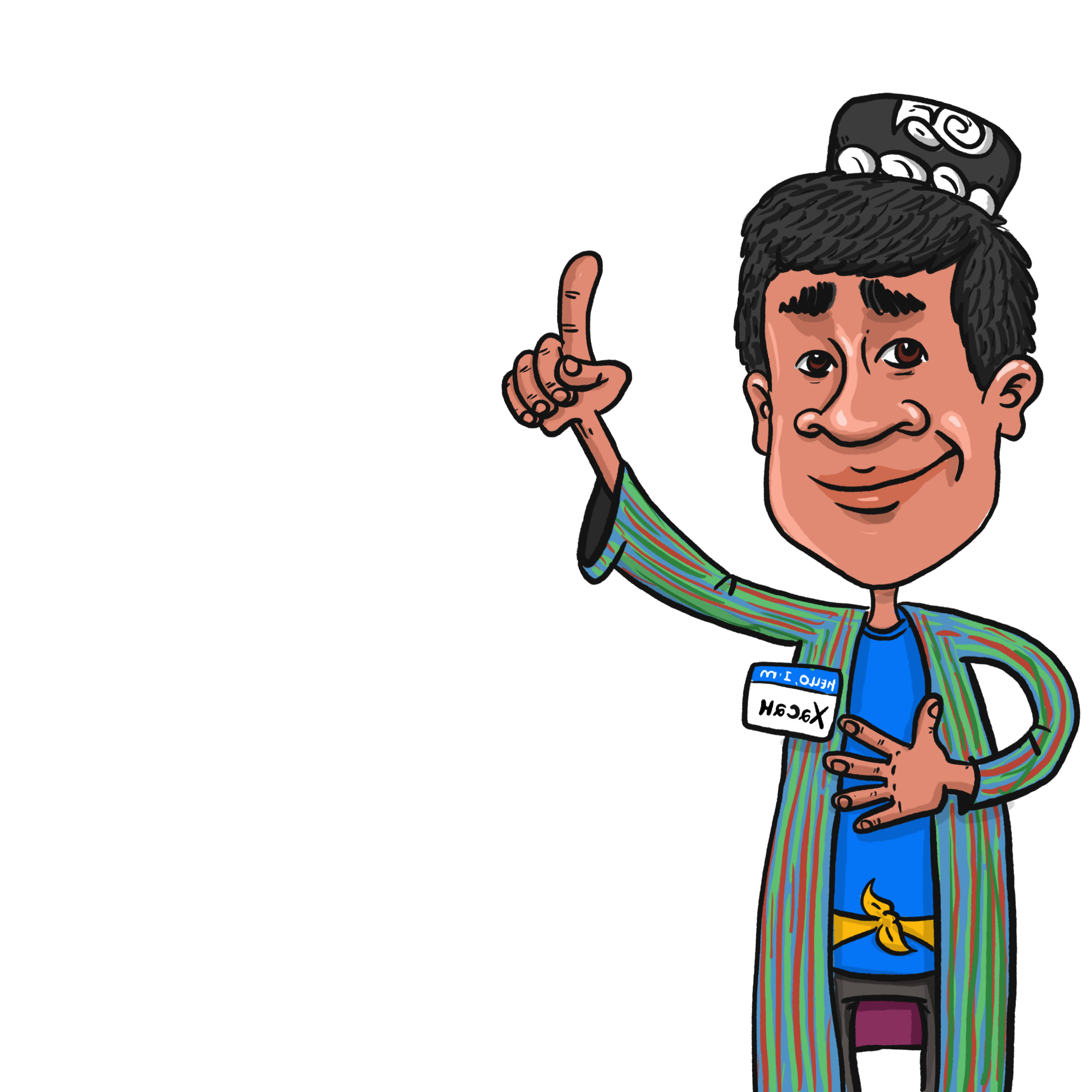 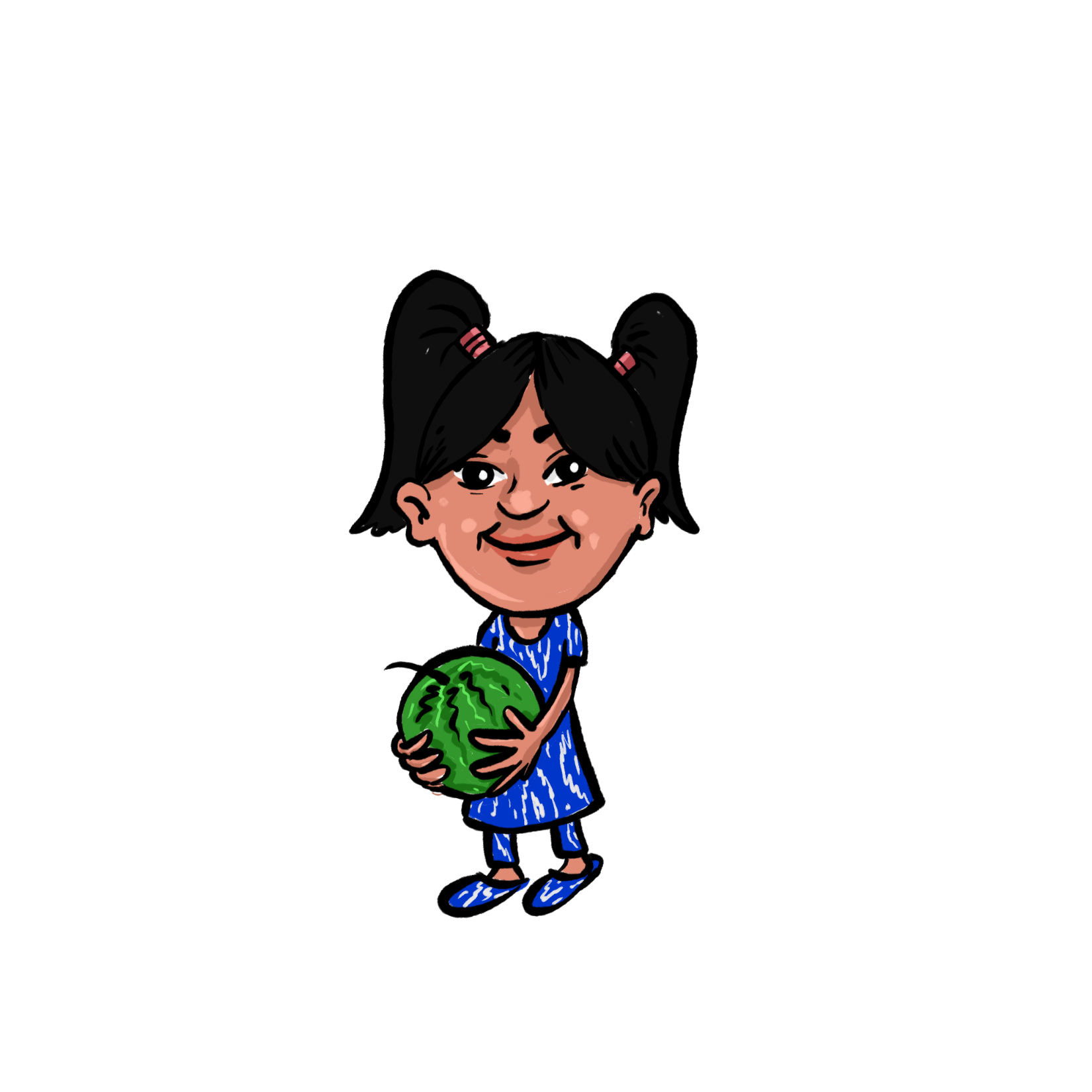 Я ИХТИЁР, А ЭТО МОЯ СЕСТРА МАЛИКА.
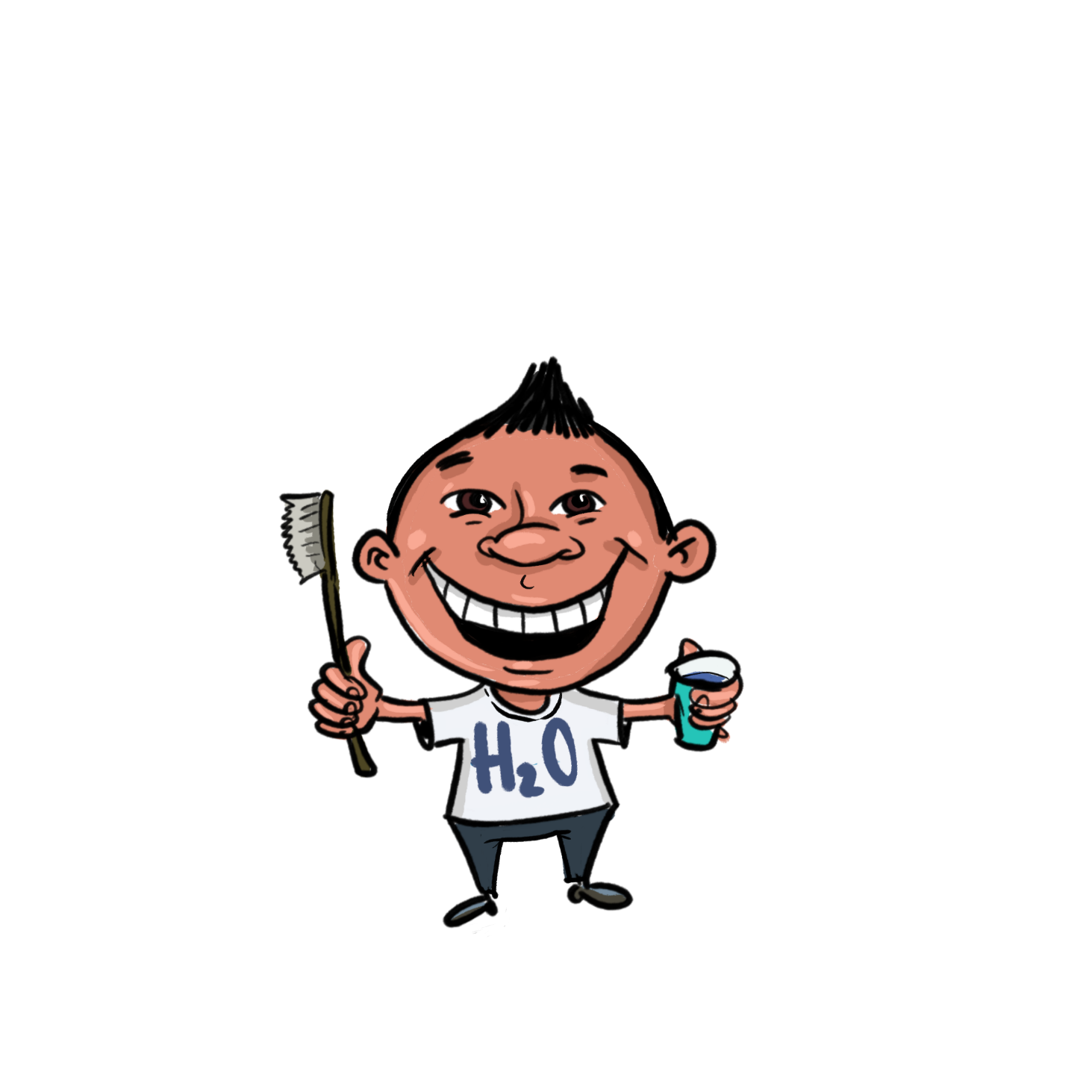 АРБУЗ  НЕ  ВЫРАСТЕТ БЕЗ  ВОДЫ…
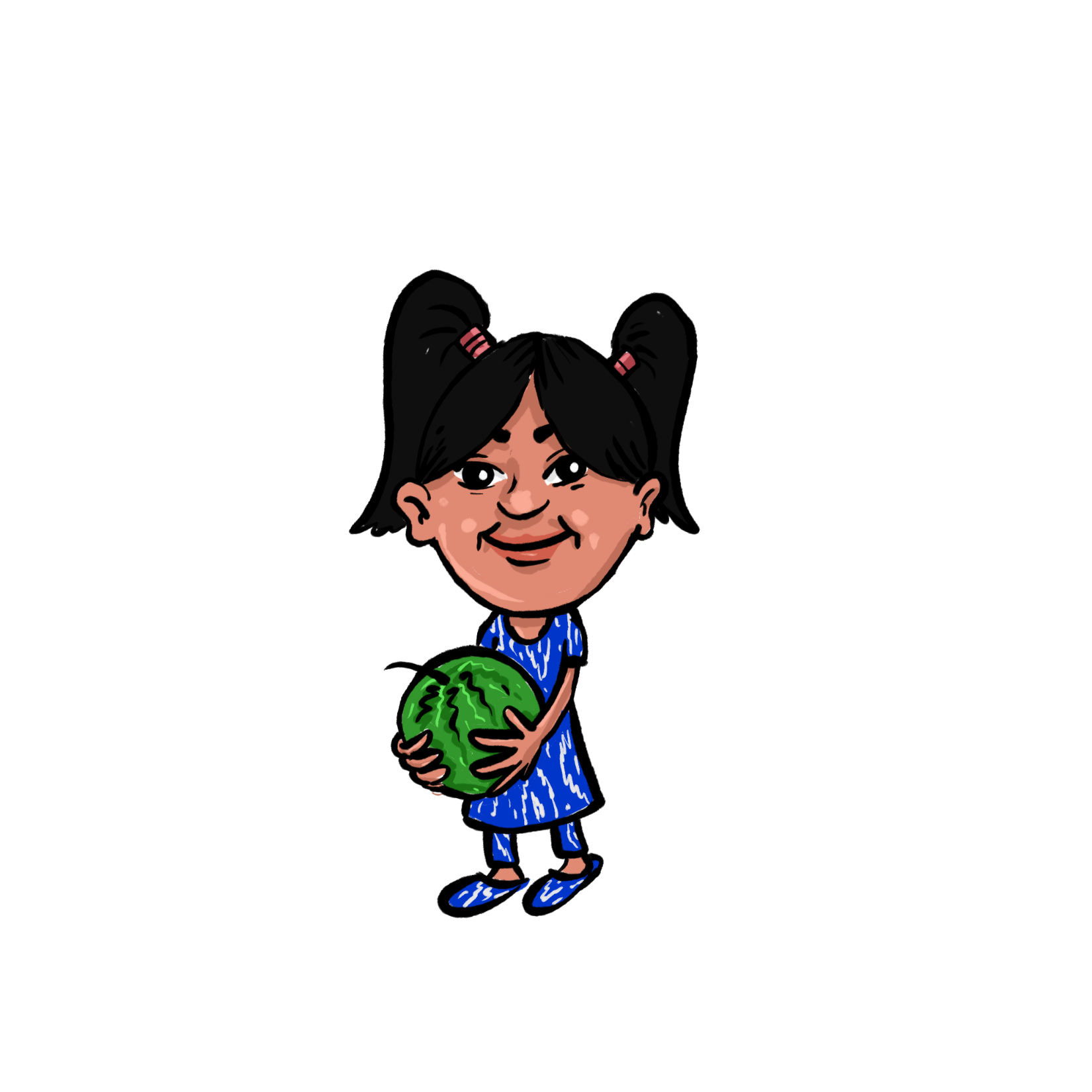 ВСЁ  ВОКРУГ  НАС  ЗАВИСИТ  ОТ ВОДЫ.   БУДЕМ  ЕЁ  БЕРЕЧЬ!
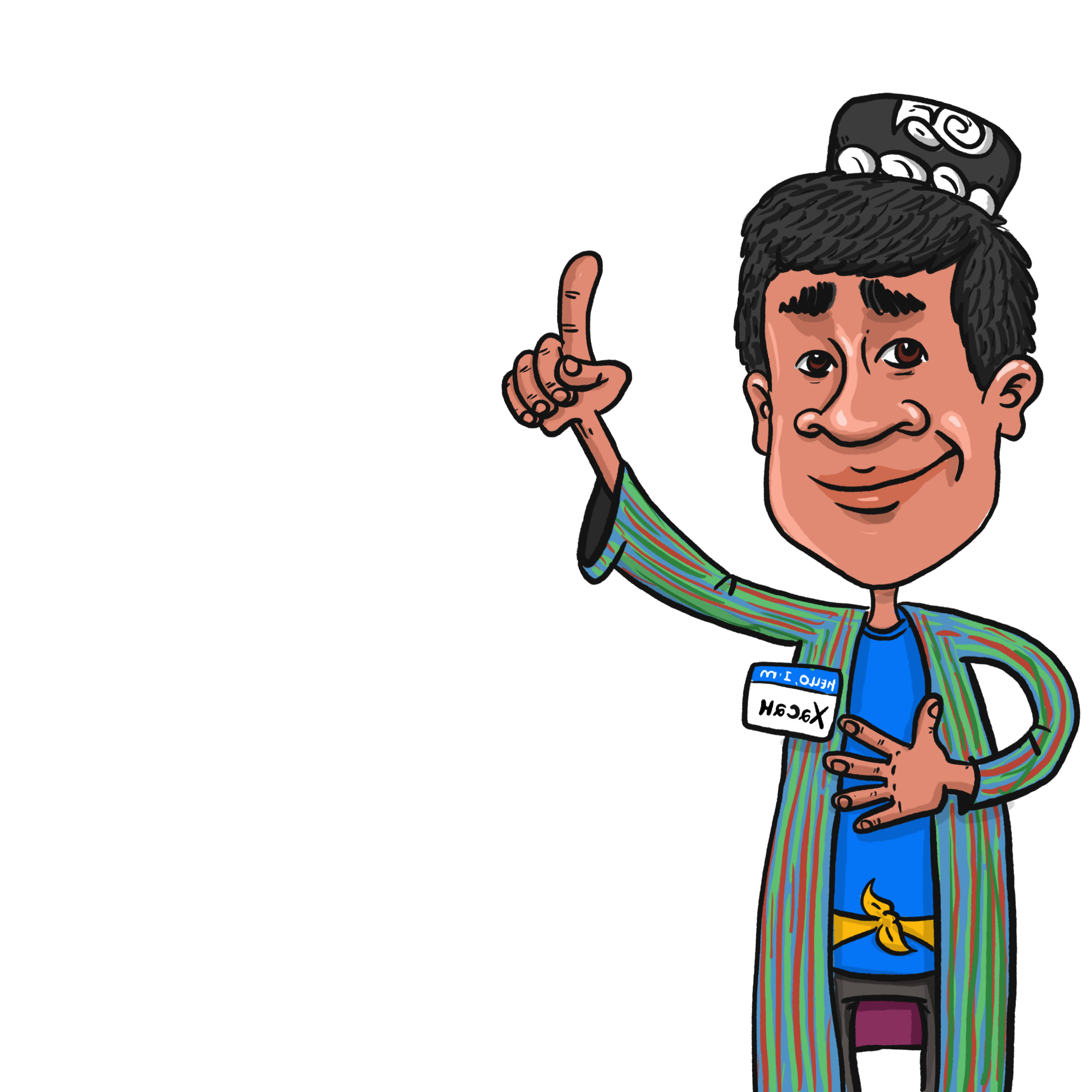 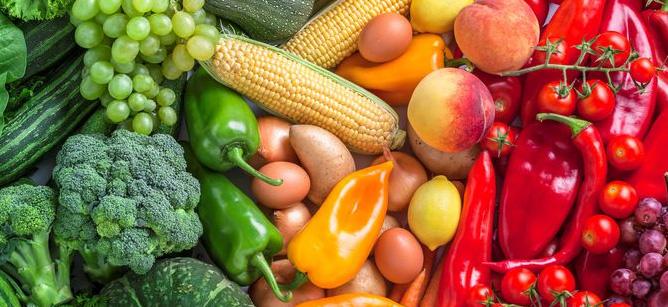 И  ЗУБЫ  НЕ ПОЧИСТИШЬ…
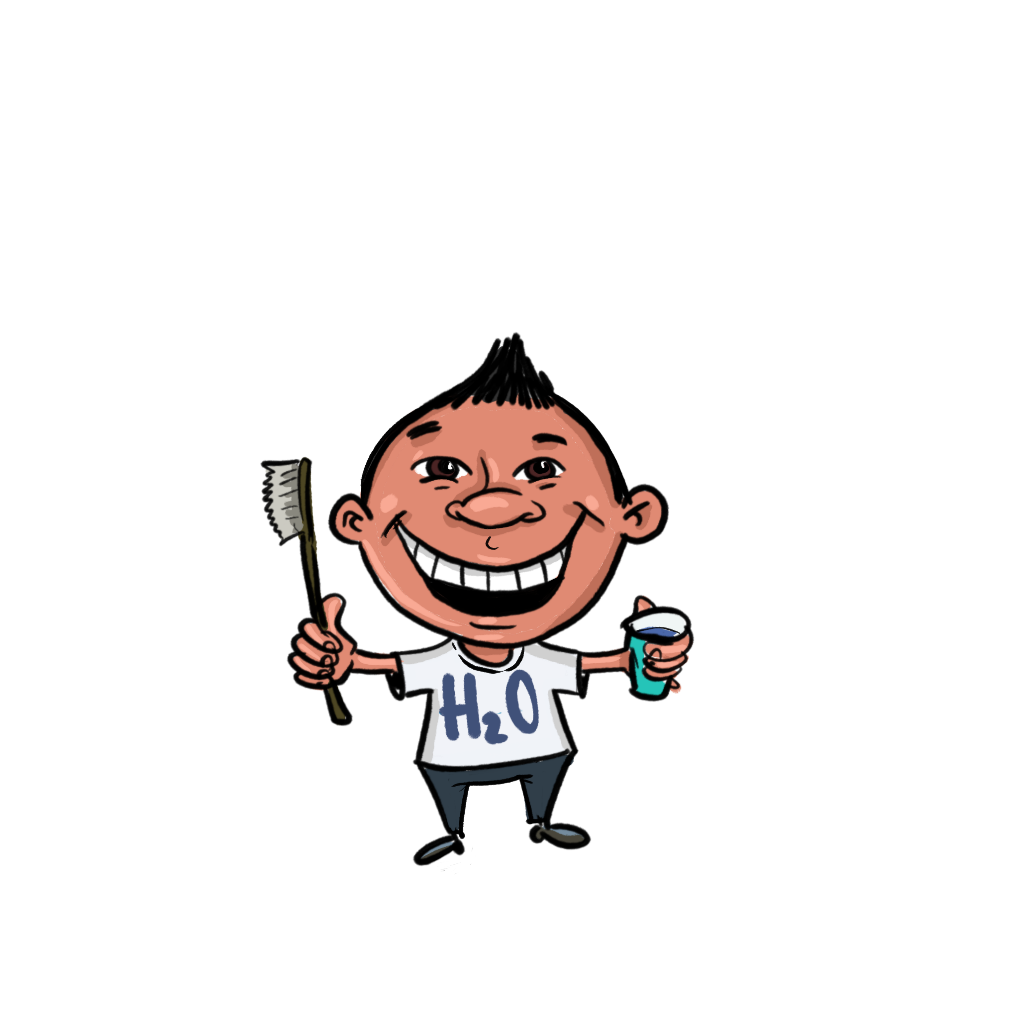 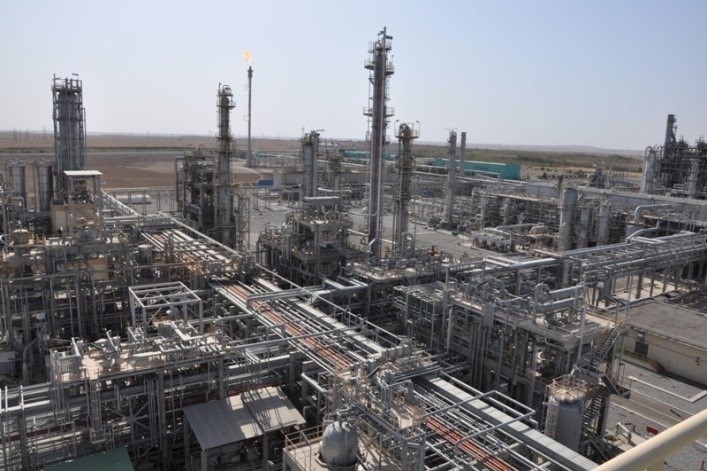 Фото: tradeuzbekistan.com, ung.uz
НЕ ИМЕЕТ ВКУСА
НЕ ИМЕЕТ ЗАПАХА
ПРИНИМАЕТ ФОРМУ СОСУДА, ГДЕ НАХОДИТСЯ
СВОЙСТВА ВОДЫ


ВОДА СПОСОБНА ПРЕБЫВАТЬ 
В ТРЁХ СОСТОЯНИЯХ
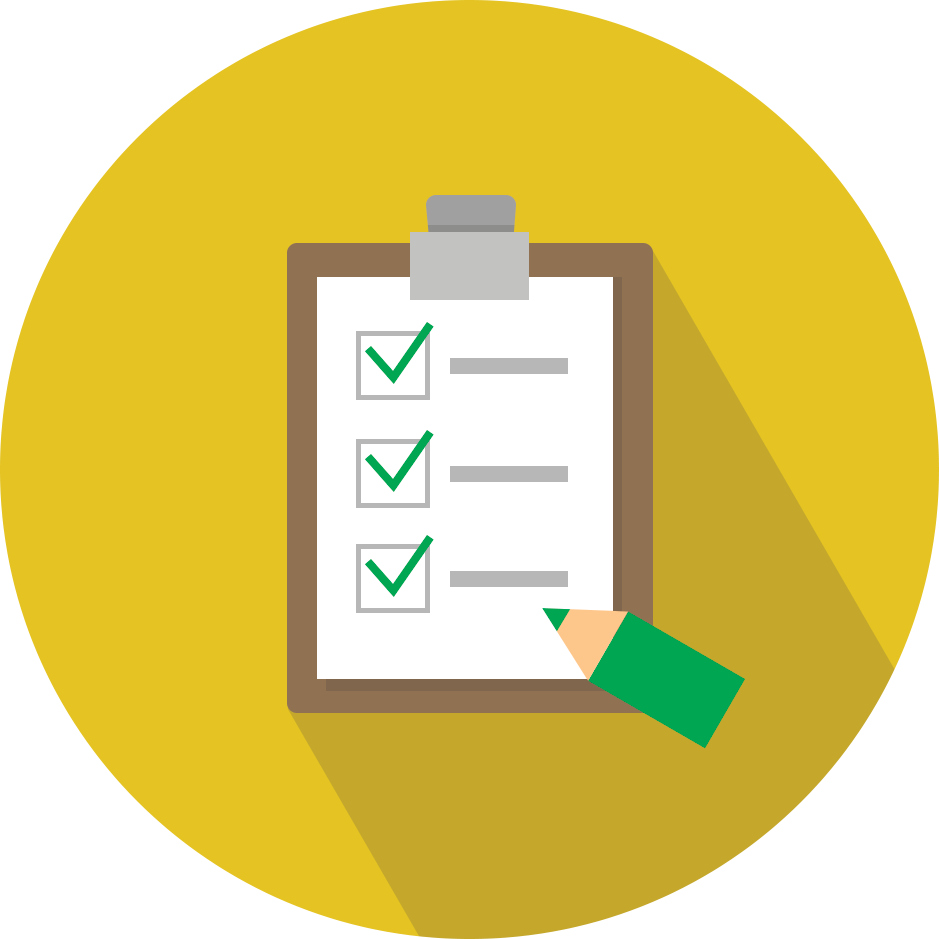 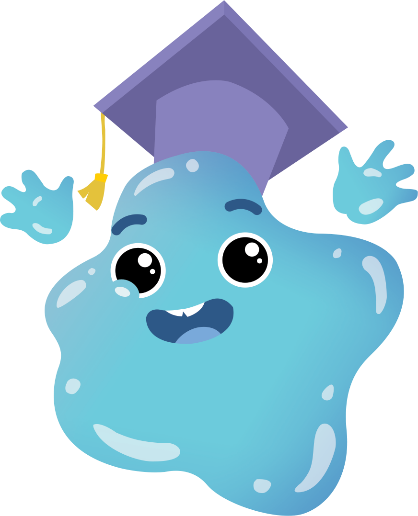 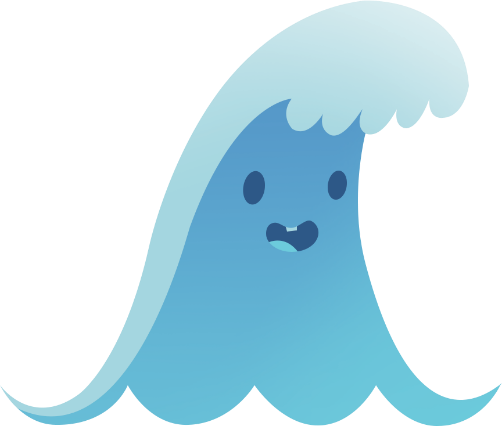 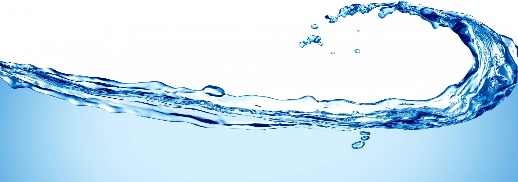 ЖИДКОЕ
ГАЗООБРАЗНОЕ
ТВЁРДОЕ
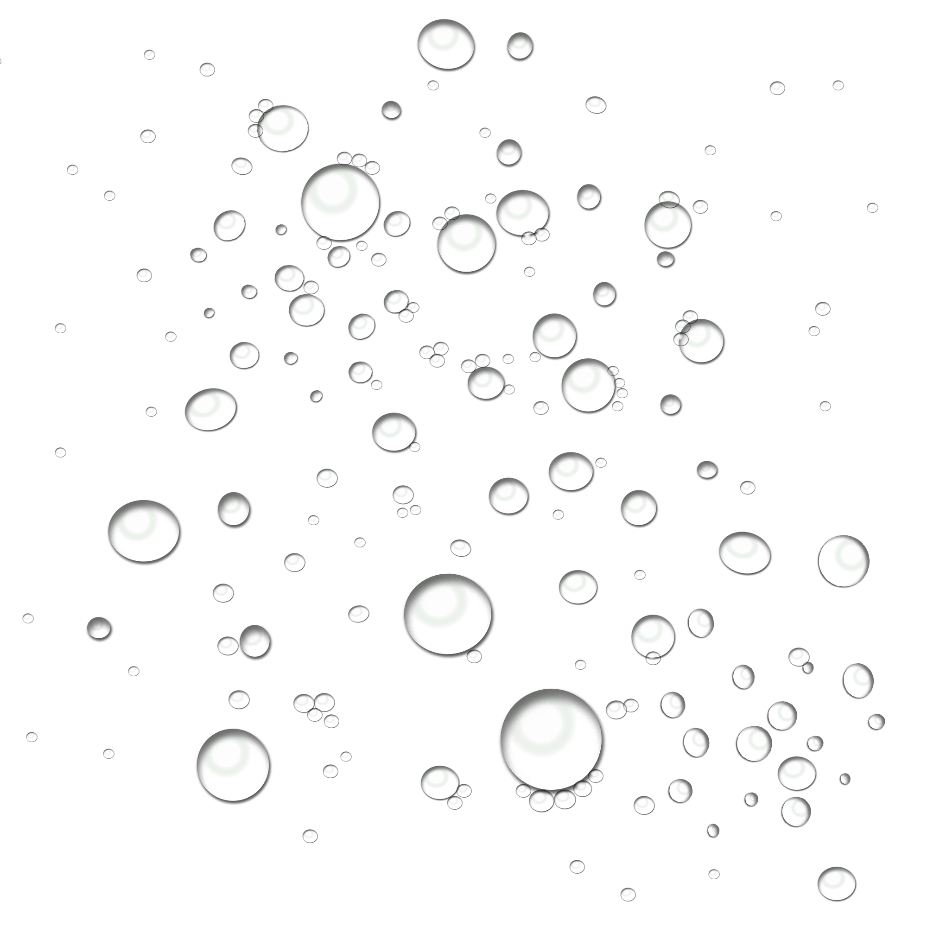 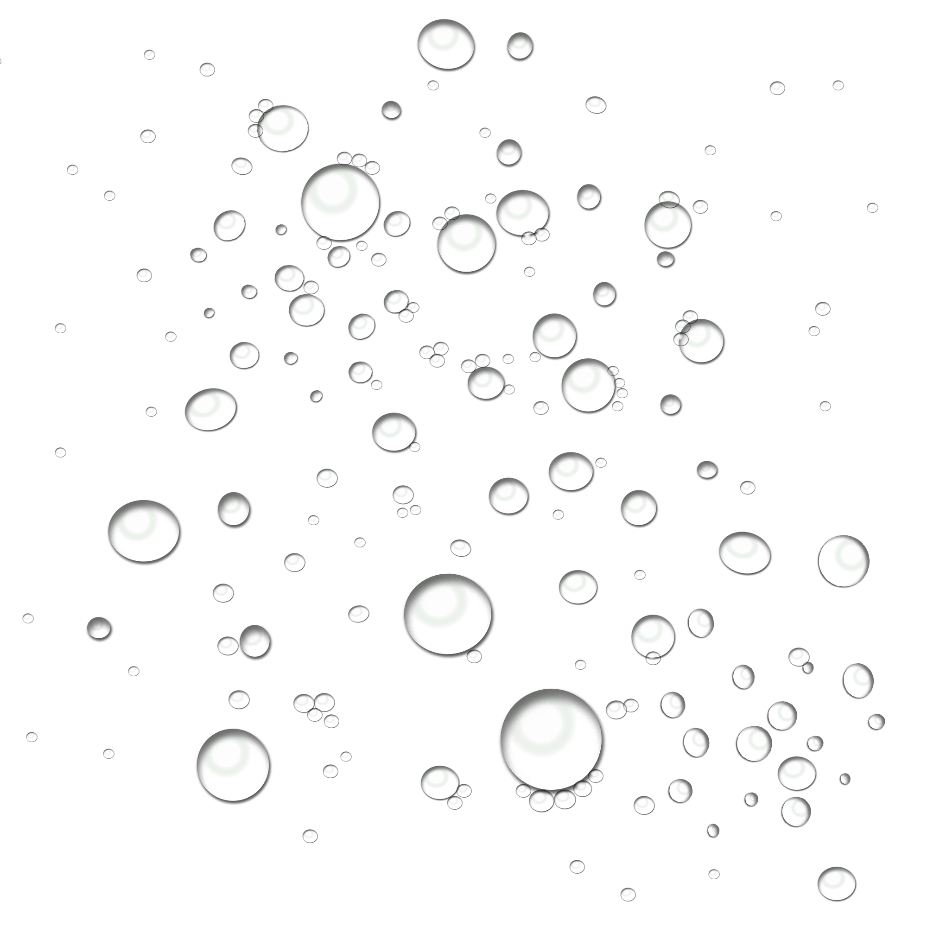 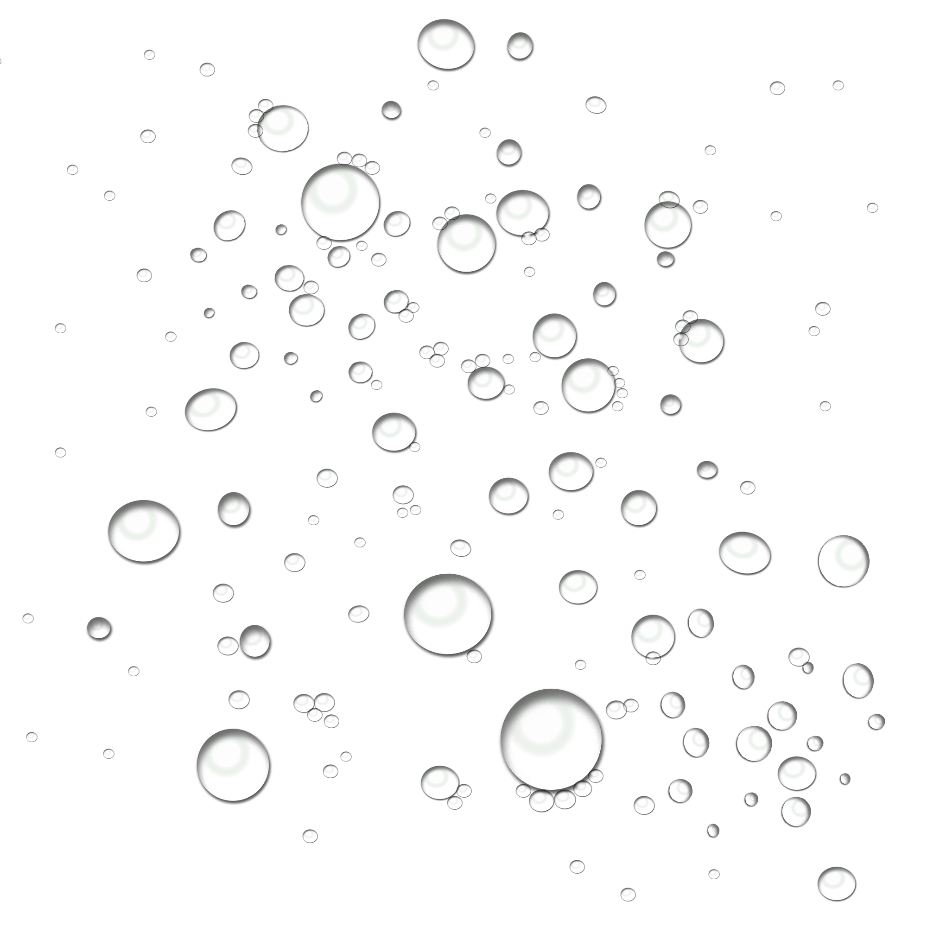 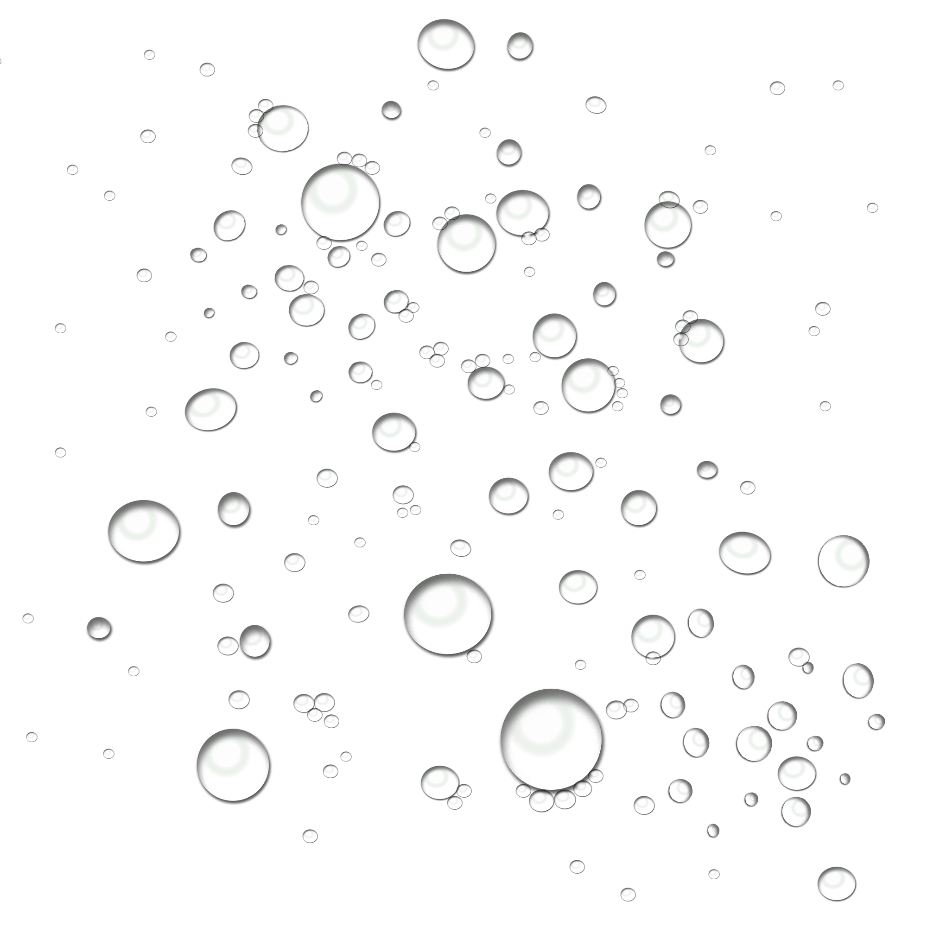 ГИДРОГЕЛЬ – СУПЕРЭФФЕКТИВНАЯ ТЕХНОЛОГИЯ! 
 Я   ИСПОЛЬЗУЮ ГИДРОГЕЛЬ  ПРИ ВЫРАЩИВАНИИ ТОМАТОВ.
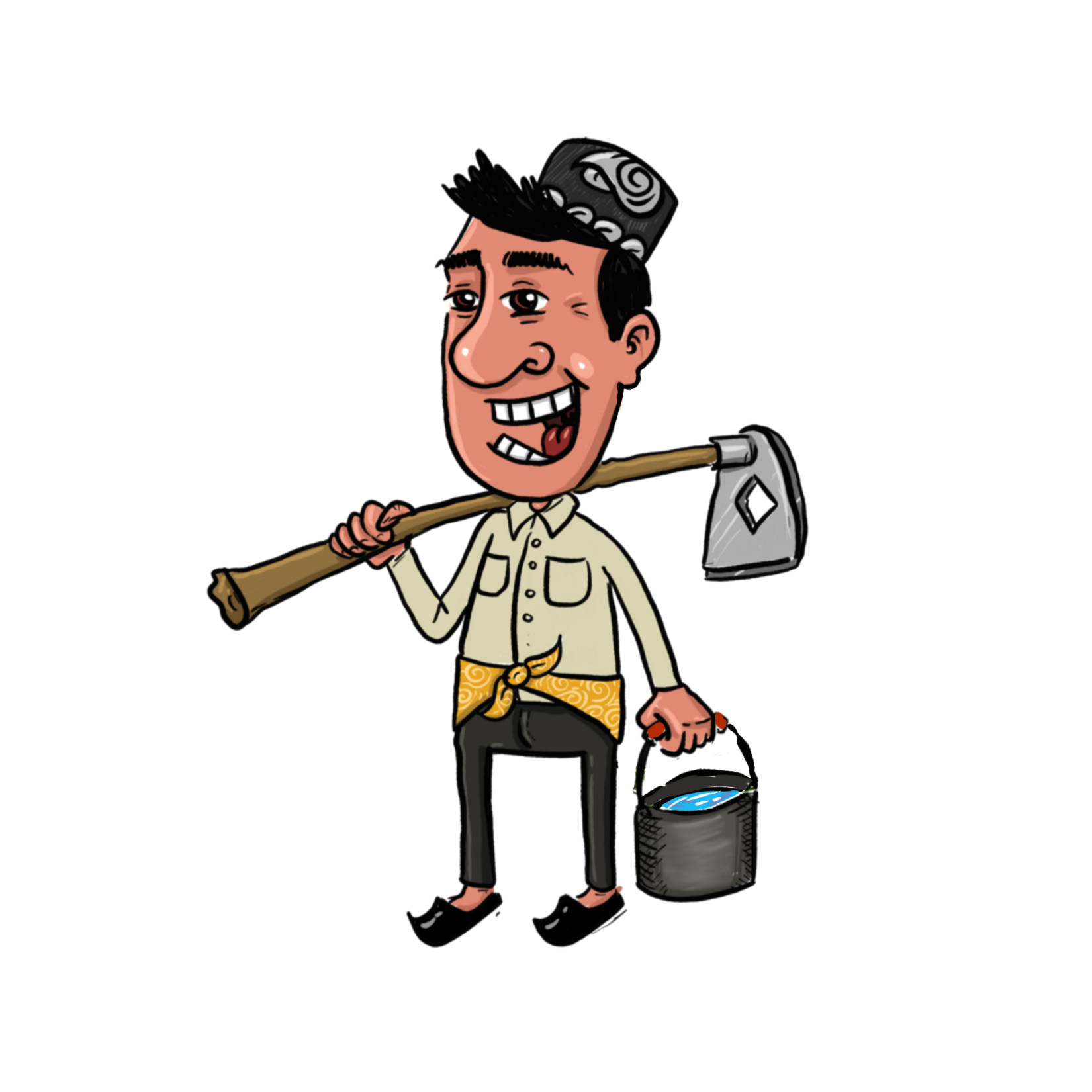 Уважайте друг друга! Уважайте воду!
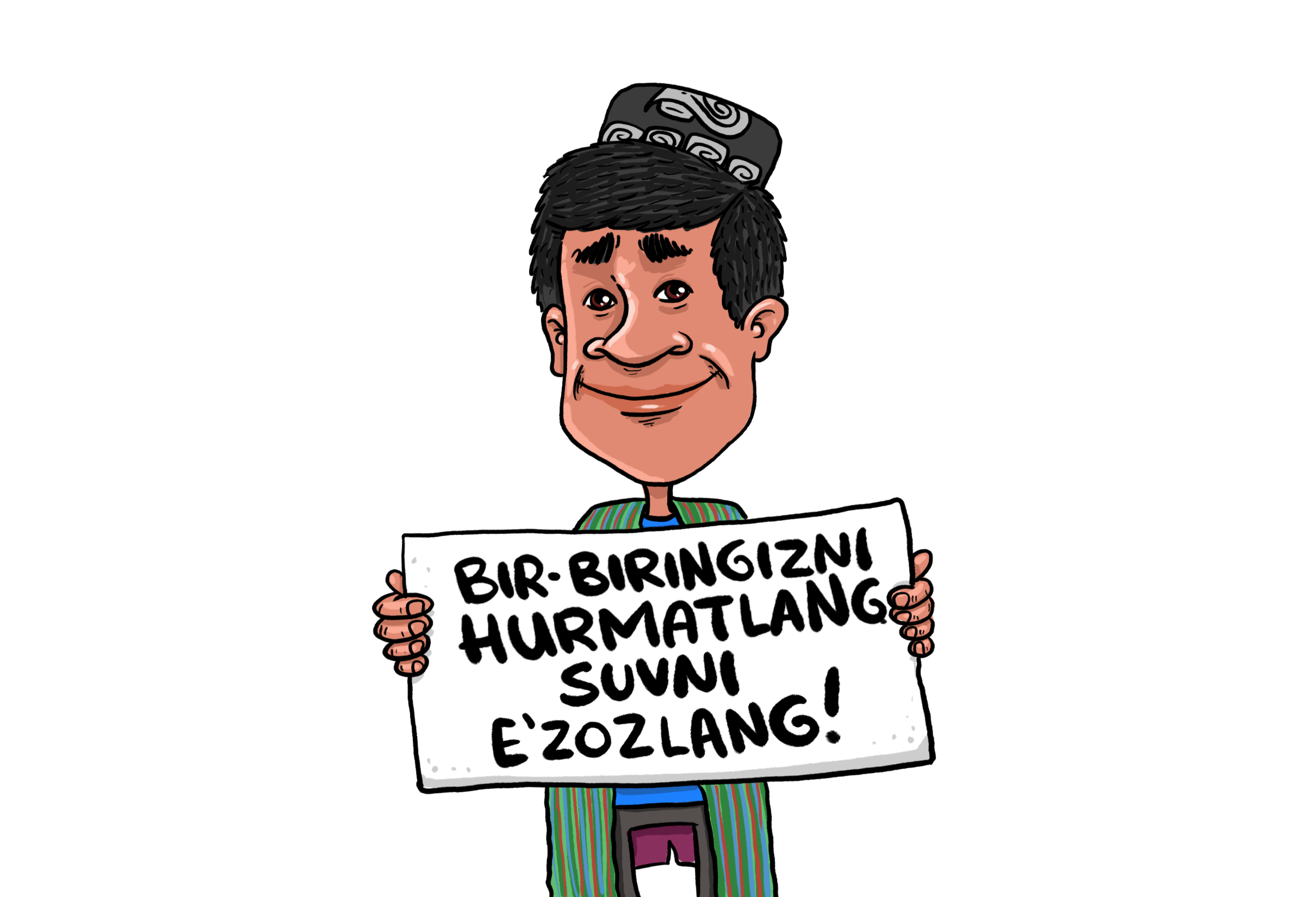